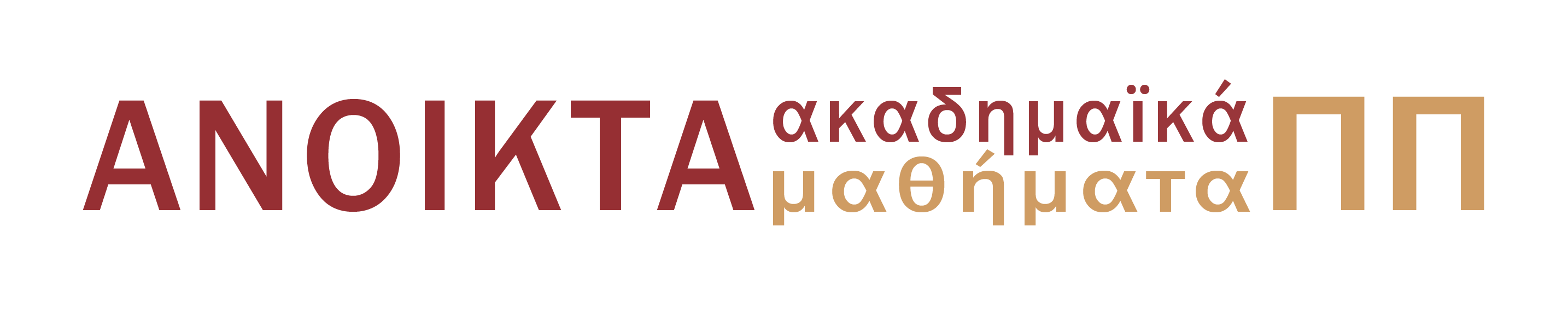 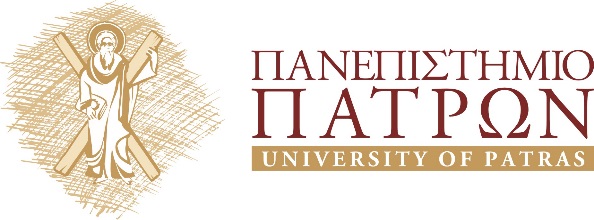 Τίτλος Μαθήματος
Ενότητα 1 :  Παιδαγωγικός Σχεδιασμός με ΤΠΕ στην Πρώτη Σχολική Ηλικία: Αντικείμενο Μαθήματος

Βασίλειος Κόμης
ΤΕΕΑΠΗ
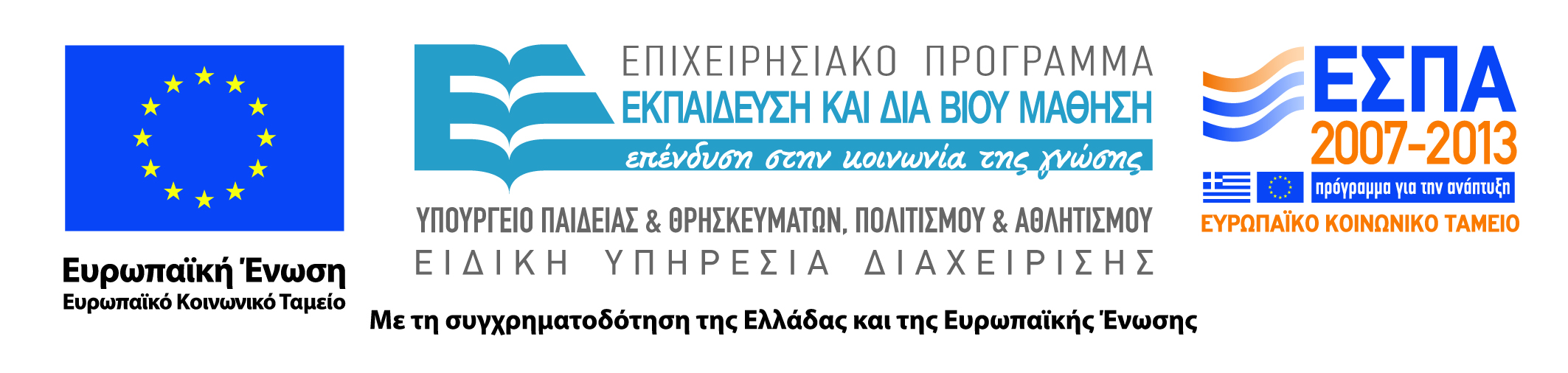 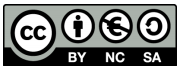 Άδειες Χρήσης
Το παρόν εκπαιδευτικό υλικό υπόκειται σε άδειες χρήσης Creative Commons. 
Για εκπαιδευτικό υλικό, όπως εικόνες, που υπόκειται σε άλλου τύπου άδειας χρήσης, η άδεια χρήσης αναφέρεται ρητώς.
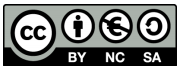 Χρηματοδότηση
Το παρόν εκπαιδευτικό υλικό έχει αναπτυχθεί στα πλαίσια του εκπαιδευτικού έργου του διδάσκοντα.
Το έργο «Ανοικτά Ακαδημαϊκά Μαθήματα στο Πανεπιστήμιο Πατρών» έχει χρηματοδοτήσει μόνο τη αναδιαμόρφωση του εκπαιδευτικού υλικού. 
Το έργο υλοποιείται στο πλαίσιο του Επιχειρησιακού Προγράμματος «Εκπαίδευση και Δια Βίου Μάθηση» και συγχρηματοδοτείται από την Ευρωπαϊκή Ένωση (Ευρωπαϊκό Κοινωνικό Ταμείο) και από εθνικούς πόρους.
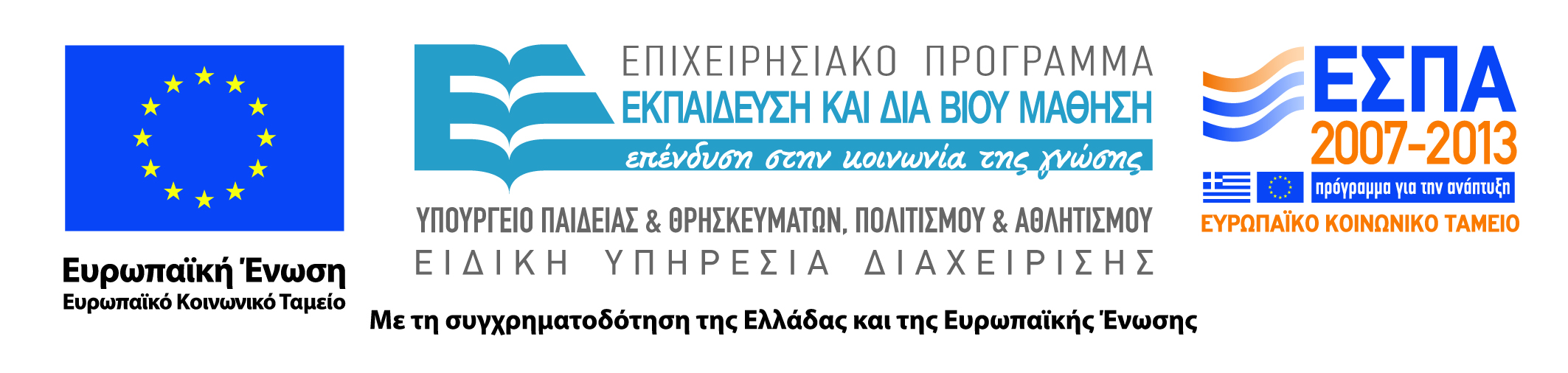 Αντικείμενο Μαθήματος
Θέση των υπολογιστών και των Τεχνολογιών της Πληροφορίας και των Επικοινωνιών στην προσχολική και την πρώτη σχολική ηλικία
Μελέτη των δυνατών εφαρμογών της Πληροφορικής στη διδασκαλία και τη μάθηση στο Νηπιαγωγείο (αλλά και λίγο πριν και λίγο μετά)
Ενασχόληση με εφαρμογές των ΤΠΕ που αφορούν παιδιά ηλικίας από 3 έως και 8 ετών
4
Σκοπός του Μαθήματος
να ευαισθητοποιήσει τις φοιτήτριες/ές στο διεπιστημονικό πεδίο της εφαρμογής των Τεχνολογιών της Πληροφορίας και των Επικοινωνιών μέσω της ανάπτυξης και αξιολόγησης κατάλληλων αναπτυξιακά δραστηριοτήτων σχετικών με το πρόγραμμα σπουδών που κάνουν ευρεία χρήση των υπολογιστών και του εκπαιδευτικού λογισμικού.
5
Προβληματική
Έχουν θέση οι υπολογιστές στην προσχολική και την πρώτη σχολική ηλικία;
Εάν ναι, 
πως τεκμηριώνεται ψυχοπαιδαγωγικά η άποψη αυτή;
ποιες είναι οι δυνατές εφαρμογές και πως μπορούν να ενταχθούν στο πρόγραμμα σπουδών;
Κάτω από ποιες προϋποθέσεις μπορούν να προσφέρουν κάτι ποιοτικά διαφορετικό στην εκπαίδευση των μικρών παιδιών
6
Ερωτήματα για την ένταξη (1)
Μπορούν και πώς τα μικρά παιδιά να χρησιμοποιούν υπολογιστές στις σχολικές τους δραστηριότητες;
Η ενασχόληση με τις ΤΠΕ είναι μια αναπτυξιακά κατάλληλη δραστηριότητα; 
Τι τύπου παιδαγωγικές δραστηριότητες μπορούν να ευνοηθούν με τη χρήση των ΤΠΕ; 
Μπορούμε να θεωρήσουμε μια γενικευμένη εισαγωγή της χρήσης των υπολογιστών από την προσχολική ηλικία; 
Στη βάση ποιών παιδαγωγικών και ψυχολογικών προσεγγίσεων θεμελιώνεται μια τέτοια προοπτική;
7
Ερωτήματα για την ένταξη (2)
Είναι το νηπιαγωγείο έτοιμο να ανταποκριθεί στη νέα τεχνολογική πραγματικότητα; 
Οι εκπαιδευτικοί έχουν συνειδητοποιήσει την ανάγκη παρουσίας του υπολογιστή στο νηπιαγωγείο και είναι σε θέση να τον εντάξουν στο πρόγραμμά τους; 
Ποιες αλλαγές θα φέρει ο υπολογιστής στη δομή του προγράμματος του νηπιαγωγείου και γενικότερα στην εκπαιδευτική διαδικασία; 
Ποια τα προβλήματα, οι περιορισμοί και τα σημαντικότερα εμπόδια που πρέπει να ληφθούν υπόψη στο σχεδιασμό ένταξης;
8
Εννοιολογικό πλαίσιο
Oι Τεχνολογίες της Πληροφορίας και των Επικοινωνιών (ΤΠΕ) ως αυτόνομο γνωστικό αντικείμενο στην προσχολική ηλικία. 
οι Τεχνολογίες της Πληροφορίας και των Επικοινωνιών ως μέσο γνώσης, έρευνας και μάθησης στα διάφορα γνωστικά αντικείμενα του Νηπιαγωγείου (Γλώσσα, Μαθηματικά, Μελέτη Περιβάλλοντος, Δημιουργία - Έκφραση). 
Εφαρμογή και όρια της εκπαιδευτικής τεχνολογίας στις μικρές ηλικίες 
Βασικές αρχές της διδακτικής αξιοποίησης της υπολογιστικής τεχνολογίας.
9
Πληροφορίες
Γραφείο, Κτίριο Τομέα Θεωρητικής & Εφαρμοσμένης Παιδαγωγικής (ΘΕΠ)
Ώρες Γραφείου - Συνεργασίας
Τρίτη 	12:00 - 14:00
Τετάρτη	 12:00 - 14:00
Εργαστήριο Υπολογιστών: Κτίριο Τομέα ΘΕΠ
pdrast11 

Διδασκαλία εργαστηρίων
Ανδρομάχη Φιλιππίδη
Γεωργία Αντωνέλου
10
Εργαστήριο υπολογιστών
11
Δομή μαθήματος
Θεωρία: 3 ώρες, κάθε Τετάρτη 09:00-12:00
Εργαστήριο: 2 ώρες
Σε ομάδες των 20 ατόμων
Έναρξη εργαστηρίων: 14/10/2013
Η παρακολούθηση στο μάθημα και στα εργαστήρια είναι υποχρεωτική (2 απουσίες στο μάθημα και 2 απουσίες στο εργαστήριο)
12
Αξιολόγηση μαθήματος
Εργασίες και εξέταση (οι εργασίες θα γίνουν σε ομάδες των δύο ατόμων)
Τελικός βαθμός= 50% βαθμός εξέτασης +50% βαθμός εργασίας
Οι εξετάσεις θα γίνουν με ανοικτά βιβλία 
Προϋπόθεση βαθμός εξέτασης>=5 
Οι εργασίες αφορούν στη σχεδίαση και υλοποίηση εκπαιδευτικών σεναρίων με χρήση εκπαιδευτικών λογισμικών Πρώτης Σχολικής Ηλικίας (οδηγίες στο εργαστήριο)
13
Υποχρεώσεις φοιτητών
Το εργαστηριακό τμήμα του μαθήματος είναι υποχρεωτικό (80% των εργαστηρίων)
Το θεωρητικό τμήμα του μαθήματος είναι υποχρεωτικό και συνίσταται θερμά η παρακολούθησή του
Τακτική χρήση του δικτυακού τόπου του Μαθήματος (διαφάνειες, άλλο υλικό)
Τακτική επικοινωνία με χρήση ηλεκτρονικού ταχυδρομείου
14
Υλικό Μαθήματος
Βιβλία Μαθήματος: 
α) Depover, C., Karsenti, T, Κόμης, Β, Διδασκαλία με χρήση της τεχνολογίας, Προώθηση της μάθησης, ανάπτυξη ικανοτήτων, Εκδόσεις Κλειδάριθμος. β) Μικρόπουλος, Α., Μπέλλου, Ι. (2010). Σενάρια διδασκαλίας με υπολογιστή, Αθήνα: Κλειδάριθμος. γ) Κόμης Β. (2004), Εισαγωγή στις Εκπαιδευτικές Εφαρμογές των Τεχνολογιών της Πληροφορίας και των Επικοινωνιών, Αθήνα: Εκδόσεις Νέων Τεχνολογιών. δ) Ράπτης, Α. & Ράπτη, Α. (2013). Μάθηση και Διδασκαλία στην Κοινωνία της Πληροφορίας, Τόμος Α’. Αθήνα: Εκδόσεις Αριστοτέλης Ράπτης.
Δικτυακοί τόποι μαθήματος
Περιβάλλον ασύγχρονης εκπαίδευσης Moodle
Διαφάνειες, Σημειώσεις, Άλλο διδακτικό υλικό
15
Το καφέ βιβλίο
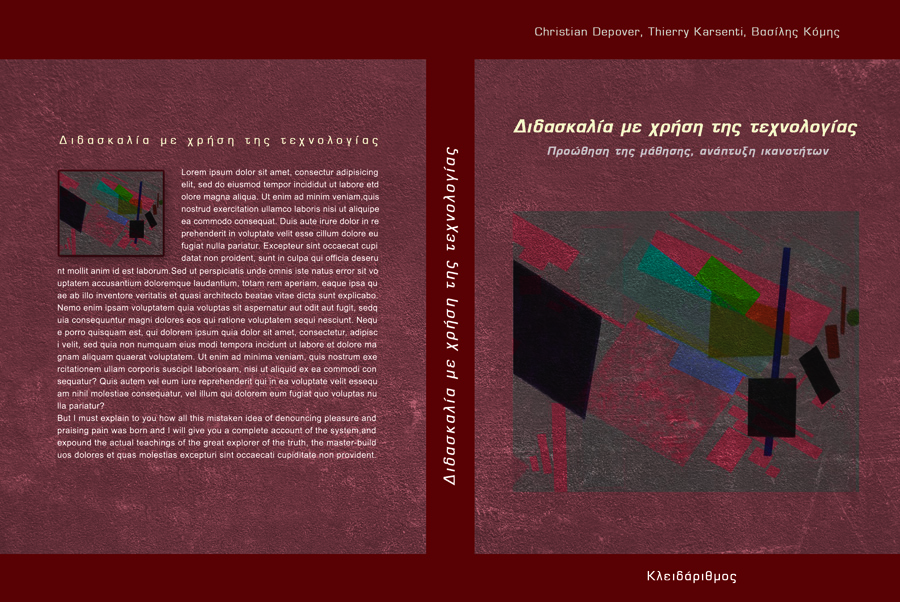 16
Το κίτρινο βιβλίο
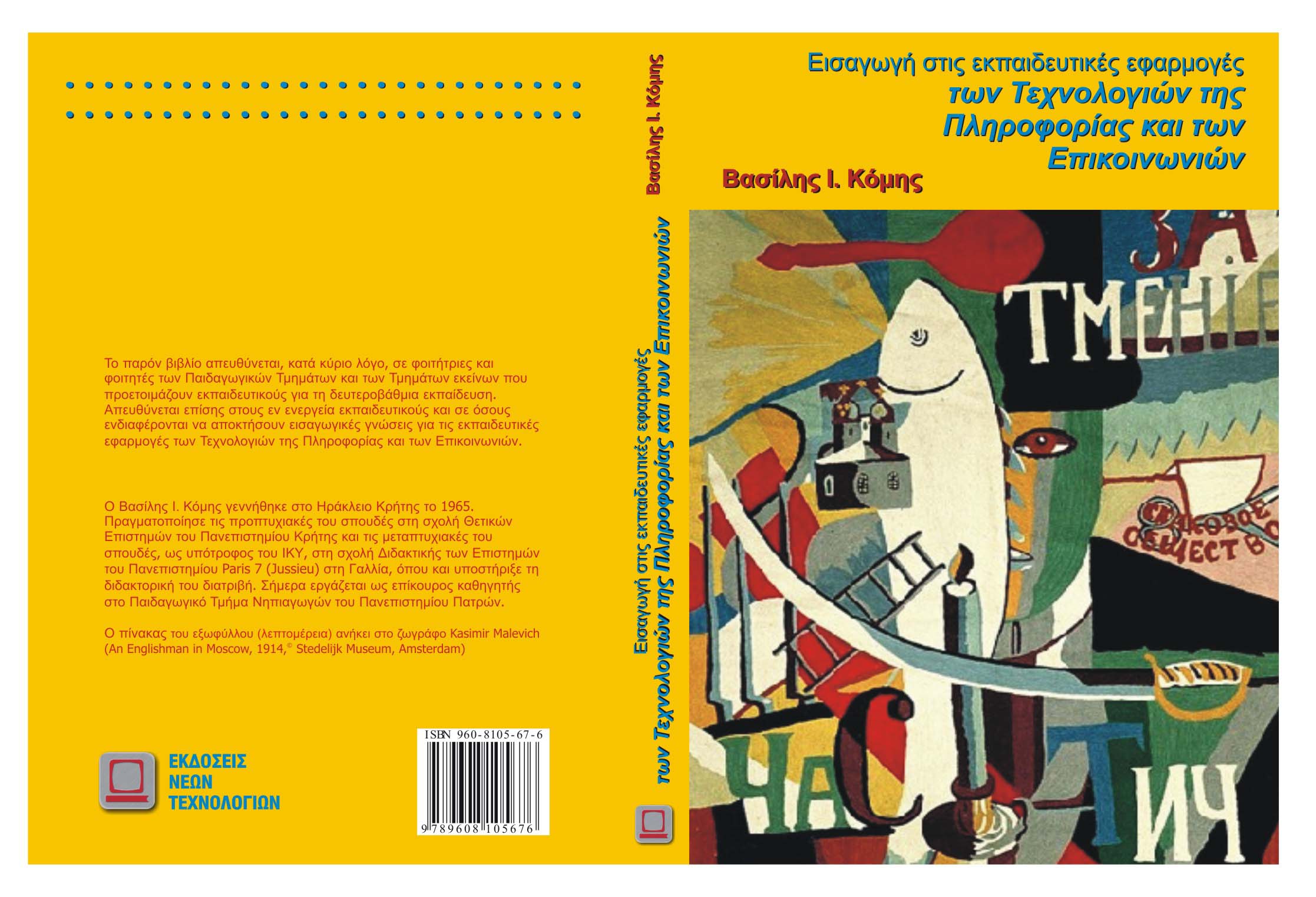 17
Δικτυακοί Τόποι Μαθήματος
http://www.ecedu.upatras.gr/moodle/
http://eclass.upatras.gr/PN1402/
http://www.ecedu.upatras.gr/ICT_Schools/ 

komis@upatras.gr 
http://www.ecedu.upatras.gr/komis/
18
Βασικές έννοιες (1)
Πρέπει να μπουν οι υπολογιστές στο Νηπιαγωγείο;
Προβληματική και ενδιαφέρον της προσέγγισης
«Πληροφορική και Εκπαίδευση» ή «Τεχνολογίες της Πληροφορίας και των Επικοινωνιών και Εκπαίδευση»
Δεν μας ενδιαφέρει η Τεχνολογία της Πληροφορικής αυτή καθαυτή, αλλά 
Η Πληροφορική ως μάθημα (γνωστικό αντικείμενο) στο Νηπιαγωγείο
Η Πληροφορική ως εργαλείο στα άλλα μαθήματα
Το ενδιαφέρον του Μαθήματος:
Παιδαγωγικό, κοινωνικό, ψυχολογικό και πολιτισμικό πλαίσιο σχετικό με την ένταξη, χρήση και υποστήριξη των εκπαιδευτικών εφαρμογών των Τεχνολογιών της Πληροφορίας και των Επικοινωνιών στην Προσχολική και την Πρώτη σχολική Ηλικία
19
Βασικές έννοιες (2)
Τεχνολογίες της Πληροφορικής
Υλικό
Συσκευές - εξοπλισμός
Λογισμικό
Λογισμικό (software) είναι τα προγράμματα που κατευθύνουν τη λειτουργία του υπολογιστή και την επεξεργασία των δεδομένων.

Τεχνολογίες των Επικοινωνιών
Διαδίκτυο (Internet)
20
Βασικές έννοιες (3)
Εκπαιδευτικό Λογισμικό (και ειδικότερα λογισμικό για τις μικρές ηλικίες)
Εφαρμογές λογισμικού (και υλικού) για την υπολογιστική υποστήριξη της διδασκαλίας και της μάθησης στην προσχολική και την πρώτη σχολική ηλικία
ειδικό λογισμικό με σαφή μαθησιακό και διδακτικό σκοπό, σε μορφή CD-ROM, δικτυακού τόπου, εφαρμογών ρομποτικής, κλπ.
λογισμικό γενικής χρήσης, π.χ. κειμενογράφος, ζωγραφική, κλπ. που χρησιμοποιείται ως γνωστικό εργαλείο (cognitive tool)
21
Βασικές έννοιες (4)
Αναλυτικό Πρόγραμμα
Πρόγραμμα Σπουδών
Διαθεματικό Ενιαίο Πλαίσιο Προγράμματος Σπουδών (ΔΕΠΠΣ) για το Νηπιαγωγείο
Οδηγός Νηπιαγωγού
Περιβάλλον μάθησης
Διδασκαλία
Μάθηση 
Εκπαιδευτικό Σενάριο με ΤΠΕ 
Διδακτικές Στρατηγικές
22
Βασικές έννοιες (5)
Πληροφορικά περιβάλλοντα μάθησης με υπολογιστή.
Υπολογιστική υποστήριξη της διδασκαλίας και της μάθησης.
Γωνιά υπολογιστή.
Δίκτυα υπολογιστών στην εκπαίδευση. 
Συνεργατικά περιβάλλοντα μάθησης με υπολογιστές.
23
ΤΠΕ και Εκπαίδευση των μικρών παιδιών
Τεχνολογίες της Πληροφορίας και των Επικοινωνιών
Δύo βασικά ερωτήματα: 

η εισαγωγή και η ένταξη των ΤΠΕ στο αναλυτικό πρόγραμμα σπουδών του νηπιαγωγείου;

Οι επιδράσεις των ΤΠΕ στις διαδικασίες της διδασκαλίας και μάθησης;
24
Η εισαγωγή και η ένταξη ...
τι περιμένoυμε από τoν όρo «ΤΠΕ στην προσχολική και την πρώτη σχολική ηλικία»;

πως αντιμετωπίζεται το θέμα της εισαγωγής και της ένταξης στο ελληνικό νηπιαγωγείο γενικότερα και στην καθημερινή σχολική πραγματικότητα ειδικότερα;
25
Τουλάχιστον τέσσερις διαφoρετικές προσεγγίσεις:
ως «αυτόνομο» μάθημα...
Η πληροφορική στο ΔΕΠΠΣ του νηπιαγωγείου
ως μέσο για τα άλλα μαθήματα ...
στοιχείο γενικής κουλτούρας ...
ένα κοινωνικό φαινόμενο...
26
Θεωρητικό μέρος (1)
Τεκμηρίωση της ένταξης των Τεχνολογιών της Πληροφορίας και των Επικοινωνιών στην Προσχολική και την Πρώτη Σχολική Ηλικία
Η Πληροφορική στο Διαθεματικό Ενιαίο Πλαίσιο Προγραμμάτων Σπουδών στο Νηπιαγωγείο
Η Πληροφορική στο νέο Αναλυτικό Πρόγραμμα Σπουδών 
Η Πληροφορική στο Πλαίσιο Προγράμματος Σπουδών του Δημοτικού Σχολείου
27
Θεωρητικό μέρος (2)
Ψυχοπαιδαγωγικές αρχές ένταξης των Τεχνολογιών της Πληροφορίας και των Επικοινωνιών στην Προσχολική και την Πρώτη Σχολική Ηλικία.
Αναπτυξιακές, κοινωνιογνωστικές και κοινωνιοπολιτισμικές θεωρίες μάθησης και υπολογιστές.
28
Θεωρητικό μέρος (3)
Παιδαγωγικές δραστηριότητες για τους υπολογιστές (γνωριμία του παιδιού με τον υπολογιστή και τις περιφερειακές συσκευές του).
29
Θεωρητικό μέρος (4)
Παιδαγωγικές δραστηριότητες με υπολογιστές με έμφαση σε επιμέρους άξονες του αναλυτικού προγράμματος και σε διαθεματικές δραστηριότητες.
30
Θεωρητικό μέρος (5)
Κριτική ανάλυση εκπαιδευτικού λογισμικού για προσχολική και πρώτη σχολική ηλικία.
31
Θεωρητικό μέρος (6)
Ανάπτυξη εκπαιδευτικών σεναρίων και «φύλλων εργασίας». 
Σχεδιασμός και δημιουργία παιδαγωγικών δραστηριοτήτων με χρήση κατάλληλου εκπαιδευτικού λογισμικού.
32
Εργαστηριακό μέρος (1)
Το εργαστήριο περιλαμβάνει τα ακόλουθα αντικείμενα:
Εγκατάσταση και παρουσίαση εκπαιδευτικού λογισμικού.
Σχεδιασμός και παρουσίαση διδακτικών δραστηριοτήτων και εκπαιδευτικών σεναρίων χρήσης εκπαιδευτικού λογισμικού (επιλογή γνωστικού αντικειμένου, περιγραφή του πλαισίου ένταξης, περιγραφή απαιτούμενων μέσων).
33
Εργαστηριακό μέρος (2)
Σχεδιασμός και παρουσίαση δραστηριοτήτων με εκπαιδευτικό λογισμικό σε επιμέρους πτυχές του αναλυτικού προγράμματος. 
Παιδαγωγική αξιολόγηση των σεναρίων και των δραστηριοτήτων με εκπαιδευτικό λογισμικό με χρήση κατάλληλων ερωτηματολογίων αξιολόγησης.
34
Διδακτική μέθοδος (1)
Το μάθημα θα διδαχθεί ως συνδυασμός τεσσάρων μεθόδων διδασκαλίας:
(α) διαλέξεις όπου θα εισάγονται βασικές έννοιες σχετικές με το περιεχόμενο του μαθήματος
(β) εργαστηριακή διδασκαλία όπου οι φοιτητές θα εργάζονται σε ομάδες χρησιμοποιώντας διαφόρων τύπων εκπαιδευτικό λογισμικό, με την καθοδήγηση συνεργαζόμενου προσωπικού.
35
Διδακτική μέθοδος (2)
(γ) εκπόνηση εργασίας (σε ομάδες) με σκοπό να εμβαθύνουν σε ένα θέμα – πρόβλημα σχετικό με το αναλυτικό πρόγραμμα όπου αναδεικνύονται τα μεθοδολογικά χαρακτηριστικά της χρήσης των ΤΠΕ στην καθημερινή εκπαιδευτική πρακτική.
Η εργασία αφορά στο σχεδιασμό κατάλληλης διδακτικής παρέμβασης με χρήση λογισμικού και ανάπτυξη σχετικών οδηγιών και φύλλων εργασίας. 
(δ) συμμετοχή στο forum, δημιουργία blog και σχολιασμός.
36
Εργαλεία Web 2.0 – Πλαίσιο χρήσης
Wiki: Κάθε ομάδα έχει το δικό της Wiki όπου θα δουλεύει το αντίστοιχο κομμάτι του εκπαιδευτικού σεναρίου που θα έχει παρουσιασθεί /σχολιασθεί στο εργαστήριο μαζί με τους διδάσκοντες (ομαδική διαδικασία).
Blog: Κάθε ομάδα έχει το δικό της Blog όπου 3 άλλες ομάδες (καθορισμένες εξ αρχής) θα πρέπει, αφού μελετήσουν το κομμάτι της ομάδας που έχουν αναλάβει στο Wiki της, να μπουν στο Blog της και να κάνουν σχόλια /ερωτήσεις /προτάσεις κτλ. (ομαδική διαδικασία).
Forum: 
Σε κάθε εργαστήριο υπάρχει Forum όπου οι διδάσκοντες προσθέτουν ομάδες συζητήσεων και όλοι οι συμμετέχοντες στο εργαστήριο θα πρέπει να απαντήσουν (ατομική διαδικασία). 
Στο ίδιο σημείο, οι φοιτητές, -τριες μπορούσαν να ανεβάζουν και δικά τους ερωτήματα αναφορικά με το υλικό της εκάστοτε συνάντησης (ατομική διαδικασία).
37
Οργάνωση εργαστηρίου
Δουλειά με εργαλεία Web 2.0
38
Τρόπος δόμησης μαθήματος (1/11)
1η εβδομάδα
Εγγραφή στο νέο Moodle (έκδοση 2.8) του μαθήματος (150.140.160.87/moodle)
Παρουσίαση πλατφόρμας
Αντικείμενο μαθήματος: 
Παρουσίαση των γνωστικών αντικειμένων της προσχολικής εκπαίδευσης και η συσχέτισή τους με ειδικές κατηγορίες εκπαιδευτικού λογισμικού
Η παρουσίαση αντιπροσωπευτικών δειγμάτων λογισμικού για τις εν λόγω κατηγορίεςΗ παρουσίαση ενδεικτικών παιδαγωγικών δραστηριοτήτων ανά γνωστικό αντικείμενο
39
Τρόπος δόμησης μαθήματος (2/11)
2η εβδομάδα
Αντικείμενο μαθήματος: 
Κατανόηση βασικών εννοιών Διδακτικής
Βασικές αρχές από τις πιο διαδεδομένες θεωρίες μάθησης
Επίδρασης των θεωριών αυτών στη σχεδίαση εκπαιδευτικών εφαρμογών με υπολογιστές
Επιρροής των θεωριών αυτών στην ένταξη και τη χρήση των ΤΠΕ στην εκπαίδευση
Βασικές Έννοιες Διδακτικής των Επιστημών
40
Τρόπος δόμησης μαθήματος (3/11)
3η εβδομάδα
Αντικείμενο μαθήματος: 
Χρήση εκπαιδευτικής ρομποτικής (προγραμματιζόμενα παιχνίδια) στο Νηπιαγωγείο. 
Σχεδιασμός και οργάνωση εκπαιδευτικού σεναρίου με χρήση εκπαιδευτικής ρομποτικής-προγραμματιζόμενα παιχνίδια (Bee-Bot, Pro-bot).
41
Τρόπος δόμησης μαθήματος (4/11)
4η εβδομάδα
Αντικείμενο μαθήματος: 
Χρήση λογισμικού υπερμέσων (ψηφιακές εγκυκλοπαίδειες και εφαρμογές υπερμέσων)
Χρήση λογισμικού κλειστού τύπου & Λογισμικό Κλειστού τύπου, πολυμεσικές εφαρμογές, συστήματα διδασκαλίας, τεστ γνώσεων, ασκήσεις πρακτικής και εξάσκησης Θεωρίες Μάθησης, Συμπεριφορισμός)
42
Τρόπος δόμησης μαθήματος (5/11)
5η εβδομάδα

Αντικείμενο μαθήματος:
Χρήση λογισμικού γενικής χρήσης ως εργαλείου συμβολικής έκφρασης και οργάνωσης της πληροφορίας (επεξεργασία κειμένου, λογισμικό παρουσίασης και λογιστικά φύλλα)Συμβολική έκφραση, Γνωστικό εργαλείο, Λογισμικό ανοικτού τύπου, Λογισμικό γενικής χρήσης, Επεξεργασία κειμένου, Λογισμικό παρουσίασης, Λογιστικό φύλλο
Αντικείμενο: Χρήση λογισμικού εικαστικώνΑ.Π.Σ. (Αναλυτικό Πρόγραμμα Σπουδών), Δ.Ε.Π.Π.Σ. (Διαθεματικό Ενιαίο Πλαίσιο Προγράμματος Σπουδών), Λογισμικό ανοικτού τύπου, λογισμικό εικαστικών
43
Τρόπος δόμησης μαθήματος (6/11)
6η εβδομάδα
Αντικείμενο μαθήματος: 
Εισαγωγή των φοιτητών στην έννοια του εκπαιδευτικού σεναρίου
Γνωριμία των φοιτητών με τα βασικά εργαλεία του Web 2.0 – Ορισμοί & εκπαιδευτικές χρήσεις
Wikis
Blogs
Forums
Καταμερισμός εργασιών στις ομάδες
Δομή εκπαιδευτικού σεναρίου - Ορισμός σκοπού του εκπαιδευτικού σεναρίου
44
Τρόπος δόμησης μαθήματος (7/11)
7η εβδομάδα
Δημιουργία wiki και blog/ομάδα
Διδακτικό αντικείμενο εκπαιδευτικού σεναρίου
Α΄ Μέρος εκπαιδευτικού σεναρίου
Αναπαραστάσεις (ορισμός και βιβλιογραφία)
Δραστηριότητες ψυχολογικές- γνωστικής προετοιμασίας (ανίχνευσης) του γνωστικού αντικειμένου
45
Τρόπος δόμησης μαθήματος (8/11)
8η εβδομάδα
Συζήτηση / Ανατροφοδότηση σχετικά με το ζητούμενο της 2ης συνάντησης
Β΄ Μέρος εκπαιδευτικού σεναρίου
Δραστηριότητες διδασκαλίας 
Δραστηριότητες εμπέδωσης του γνωστικού αντικειμένου
46
Τρόπος δόμησης μαθήματος (9/11)
9η εβδομάδα
Συζήτηση / Ανατροφοδότηση σχετικά με το ζητούμενο της 2ης συνάντησης
Β΄ Μέρος εκπαιδευτικού σεναρίου
Δραστηριότητες διδασκαλίας 
Δραστηριότητες εμπέδωσης του γνωστικού αντικειμένου
47
Τρόπος δόμησης μαθήματος (10/11)
10η εβδομάδα
Συζήτηση / Ανατροφοδότηση σχετικά με το ζητούμενο της 3ης συνάντησης
Γ΄ Μέρος εκπαιδευτικού σεναρίου
Δραστηριότητες αξιολόγησης και μεταγνωστικές 
Οδηγίες- Παρατηρήσεις
48
Τρόπος δόμησης μαθήματος (11/11)
11η & 12η εβδομάδα
Συζήτηση / Ανατροφοδότηση σχετικά με το ζητούμενο της 4ης συνάντησης
Συνολική παρουσίαση εκπαιδευτικού σεναρίου κάθε ομάδας
Αξιολόγηση ομαδική
49
Σημειωματα
Σημείωμα Ιστορικού Εκδόσεων Έργου
Το παρόν έργο αποτελεί την έκδοση 1.0.

Έχουν προηγηθεί οι κάτωθι εκδόσεις:
-
Σημείωμα Αναφοράς
Copyright Πανεπιστήμιο Πατρών, Βασίλειος Κόμης. «Παιδαγωγικός Σχεδιασμός με ΤΠΕ στην Πρώτη Σχολική Ηλικία: Αντικείμενο Μαθήματος». Έκδοση: 1.0. Πάτρα, 2015.

Διαθέσιμο από τη δικτυακή διεύθυνση:
https://eclass.upatras.gr/courses/PN1402/
Σημείωμα Αδειοδότησης
Σημείωμα Αδειοδότησης Το παρόν υλικό διατίθεται με τους όρους της άδειας χρήσης Creative Commons Αναφορά, Μη Εμπορική Χρήση Παρόμοια Διανομή 4.0 [1] ή μεταγενέστερη, Διεθνής Έκδοση. Εξαιρούνται τα αυτοτελή έργα τρίτων π.χ. φωτογραφίες, διαγράμματα κ.λ.π., τα οποία εμπεριέχονται σε αυτό και τα οποία αναφέρονται μαζί με τους όρους χρήσης τους στο «Σημείωμα Χρήσης Έργων Τρίτων».
 


[1] http://creativecommons.org/licenses/by-nc-sa/4.0/ 

Ως Μη Εμπορική ορίζεται η χρήση: 
• που δεν περιλαμβάνει άμεσο ή έμμεσο οικονομικό όφελος από την χρήση του έργου, για το διανομέα του έργου και αδειοδόχο
 • που δεν περιλαμβάνει οικονομική συναλλαγή ως προϋπόθεση για τη χρήση ή πρόσβαση στο έργο
 • που δεν προσπορίζει στο διανομέα του έργου και αδειοδόχο έμμεσο οικονομικό όφελος (π.χ. διαφημίσεις) από την προβολή του έργου σε διαδικτυακό τόπο 

Ο δικαιούχος μπορεί να παρέχει στον αδειοδόχο ξεχωριστή άδεια να χρησιμοποιεί το έργο για εμπορική χρήση, εφόσον αυτό του ζητηθεί.
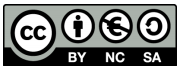 Τέλος 1ης Ενότητας
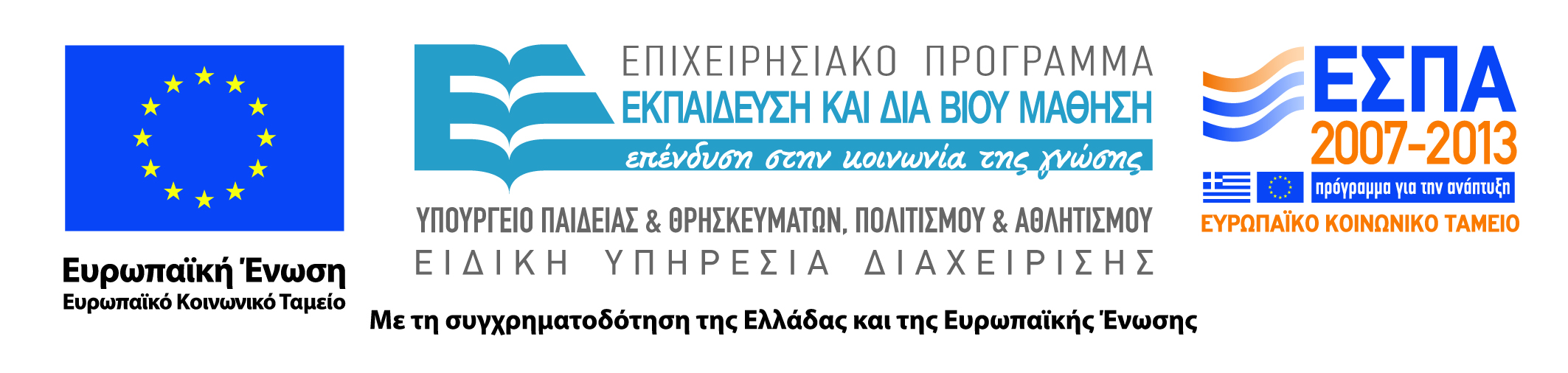 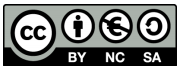